SPEAKING1º Básico Clase Nº 5 y 6PROFESORA: Bárbara Peña
Clothes
Objetivo
Reconocer ropa de invierno y verano según cada imagen.
Winter
Summer
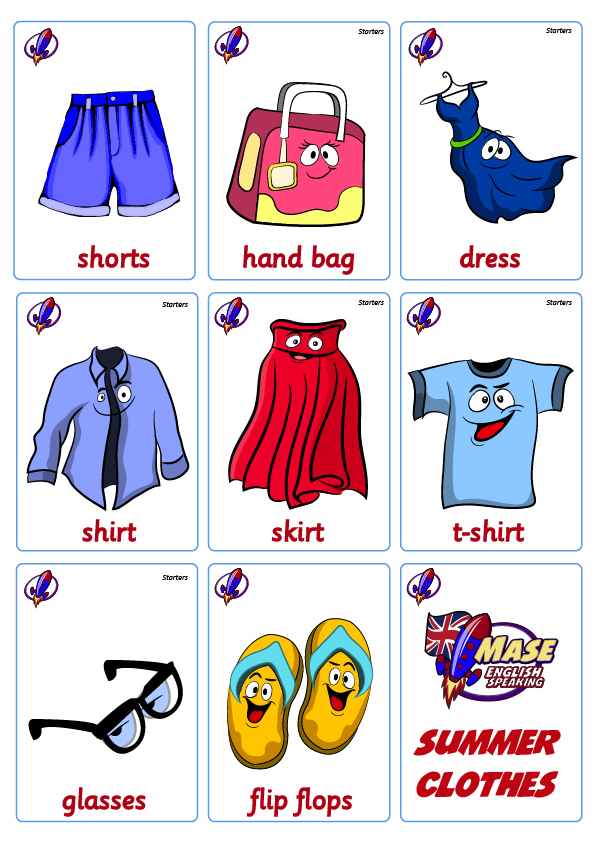 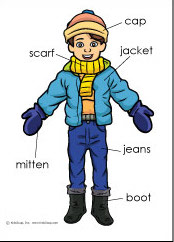 Activity 1
https://wordwall.net/es/resource/5605812/winter-and-summer-clothes
https://wordwall.net/es/resource/2697421/summer-clothes-or-winter-clothes
Activity 2: In your notebook, you have to draw
a sun and a cloud.
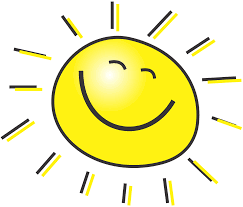 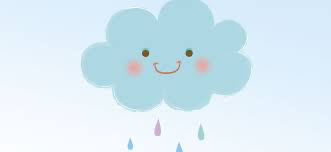 Activity 3: Now, you have to used your sun and cloud for each picture.
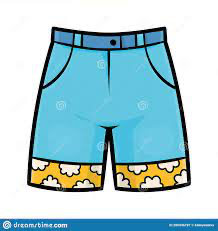 Short
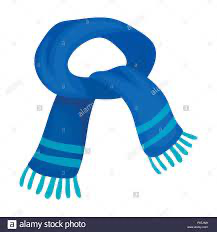 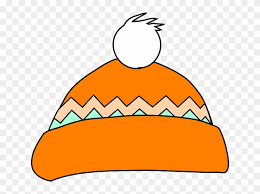 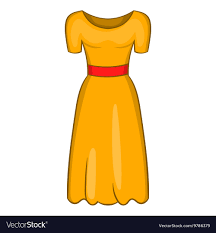 Cap
Scarf
Dress
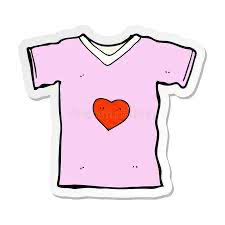 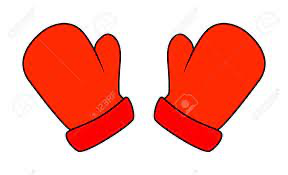 Mitten
T - Shirt
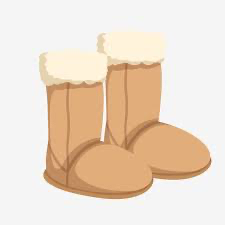 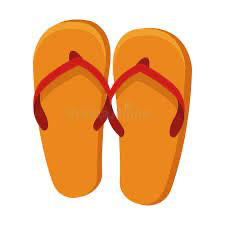 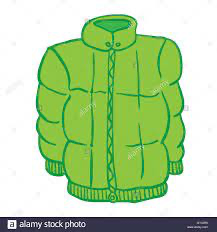 Boots
Jacket
Flip - Flops
SPEAKING1º Básico Clase Nº6PROFESORA: Bárbara Peña
THE LAST CLASS!!
https://wordwall.net/es/resource/8845203/winter-or-summer-clothes
Season
Objetivo
Aprender las estaciones del año en Inglés.
Season of the year
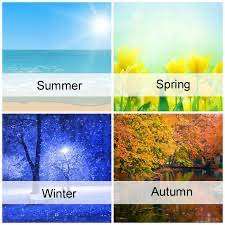 ACTIVITY
IN YOUR NOTEBOOK , you have to draw your favorite season.
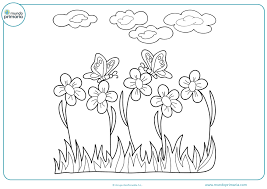 ACTICITY 2: Look at the picture and say which season of the year is:
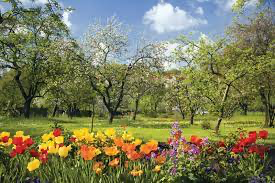 SPRING
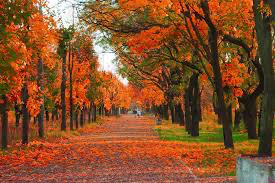 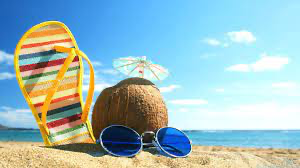 SUMMER
AUTUMN
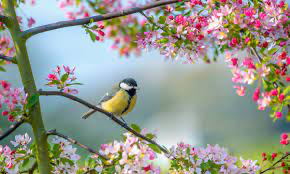 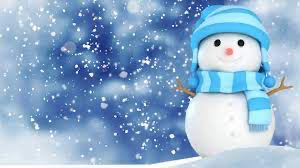 WINTER
SPRING
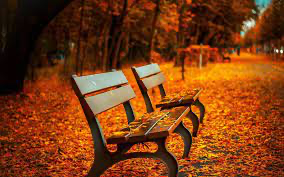 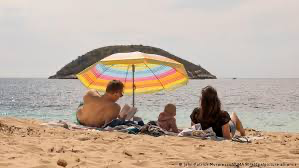 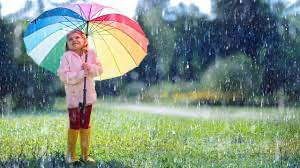 AUTUMN
SUMMER
WINTER
ACTIVITY
https://wordwall.net/es/resource/12645926/seasons